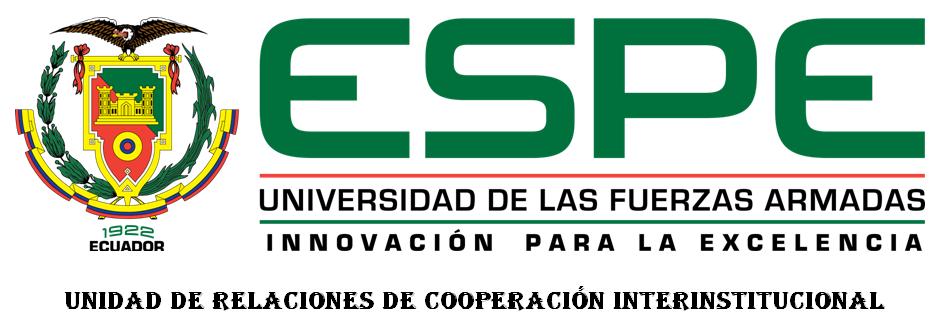 Departamento de Eléctrica y Electrónica 
Carrera de Ingeniería en Electrónica, Automatización y Control
“Desarrollo de un sistema básico de robótica de entretenimiento  persuasivo basado en el sistema humanoide NAO”
Presentado por:
Vilatuña Salguero, Fabricio Sebastián 
Director:
	       Ing. Ibarra Jácome, Oswaldo Alexander
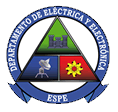 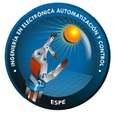 Sangolquí - 2018
1
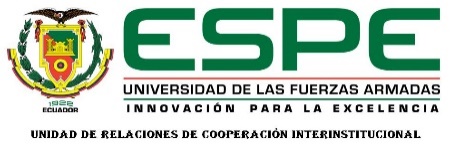 PROYECTO DE INVESTIGACIÓN
Desarrollo de un sistema básico de robótica de entretenimiento  persuasivo basado en el sistema humanoide NAO
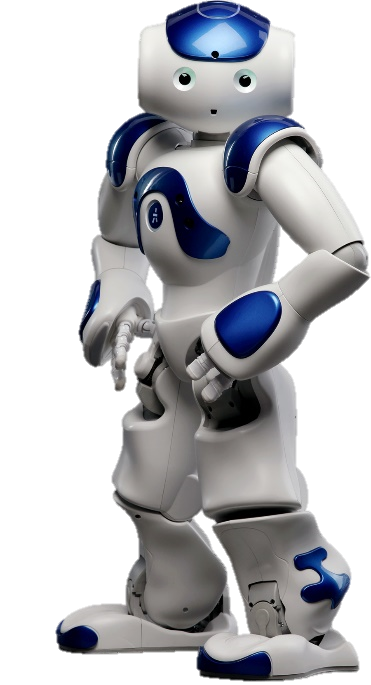 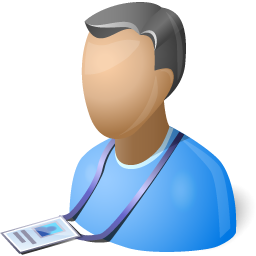 Interacción
Humano
Robot
2
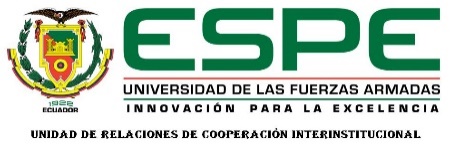 Contenido
I. Generalidades del Proyecto
III. Pruebas Experimentales y Resultados
Antecedentes
Elementos del Robot
Pruebas generales
Pruebas Individuales
Resultados
II. Desarrollo del Proyecto
IV. Conclusiones y recomendaciones
Elementos del sistema
Generación de movimientos
Detección Facial
Sistema de diálogo
3
1. Antecedentes
Generalidades
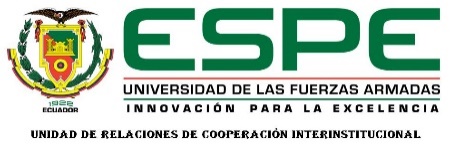 Robots Sociales
Aplicaciones
Entretenimiento
Investigación
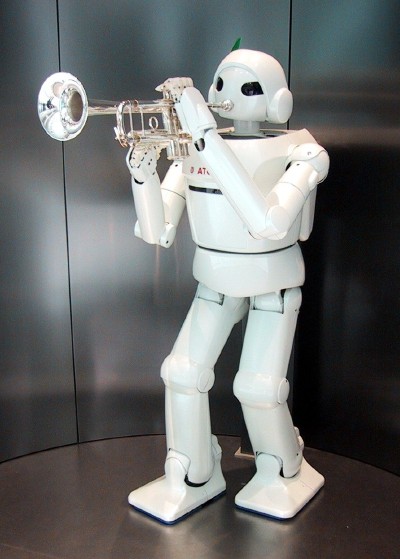 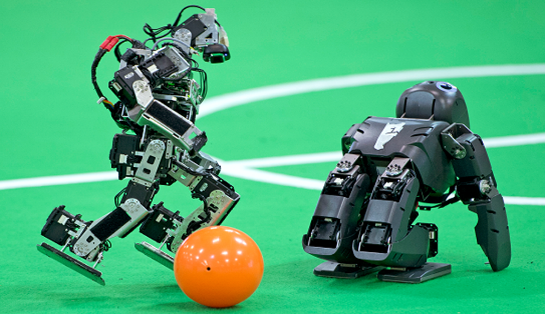 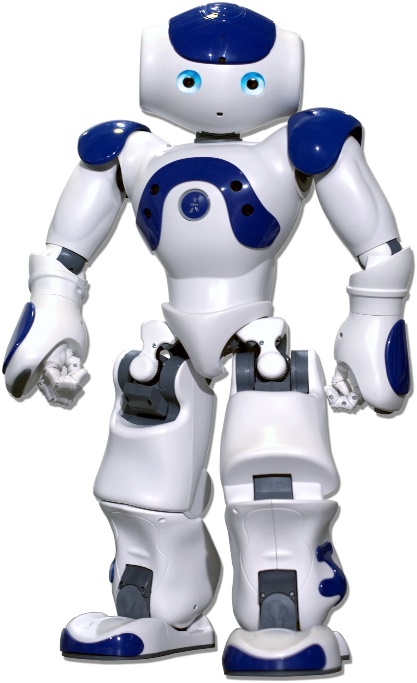 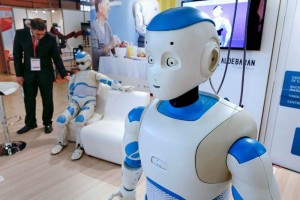 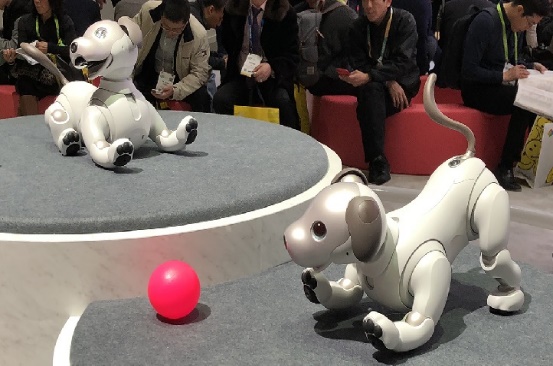 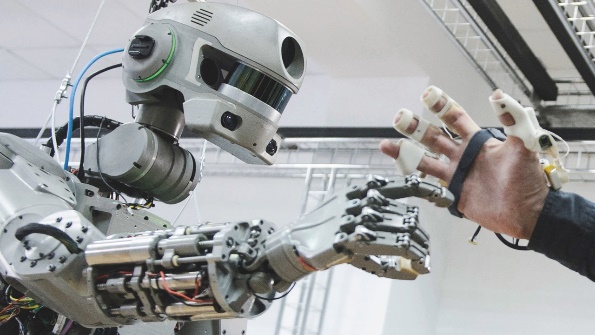 Fuente: (Robotronica & Aldebaran, 2018)
4
1. Antecedentes
Generalidades
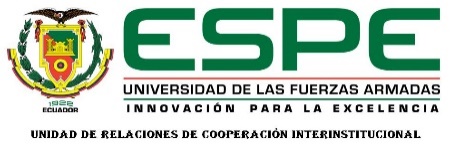 Robots Sociales
Aplicaciones
Educación
Medicina
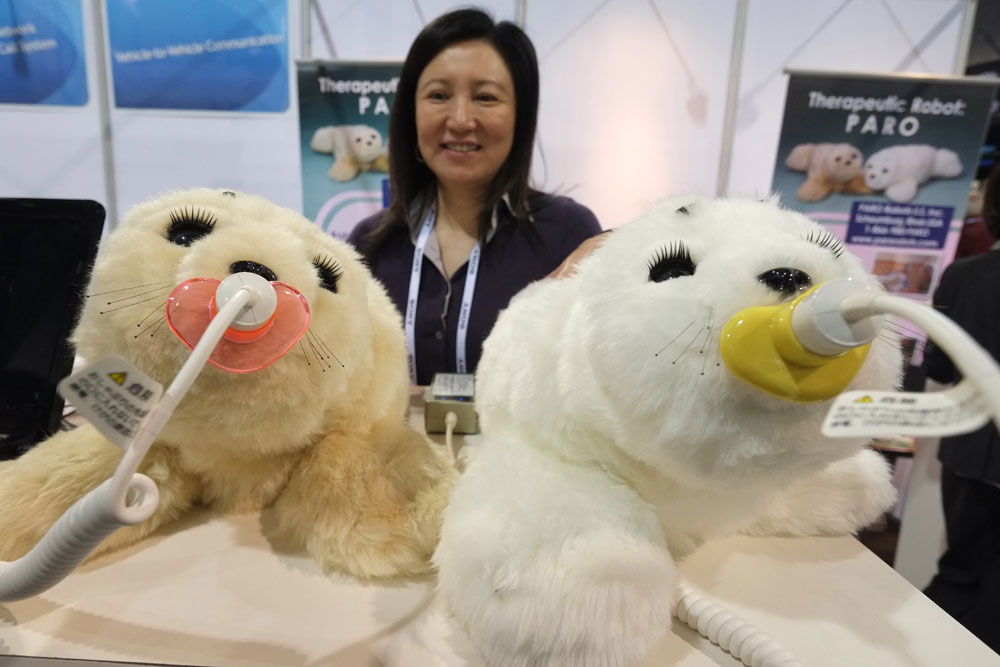 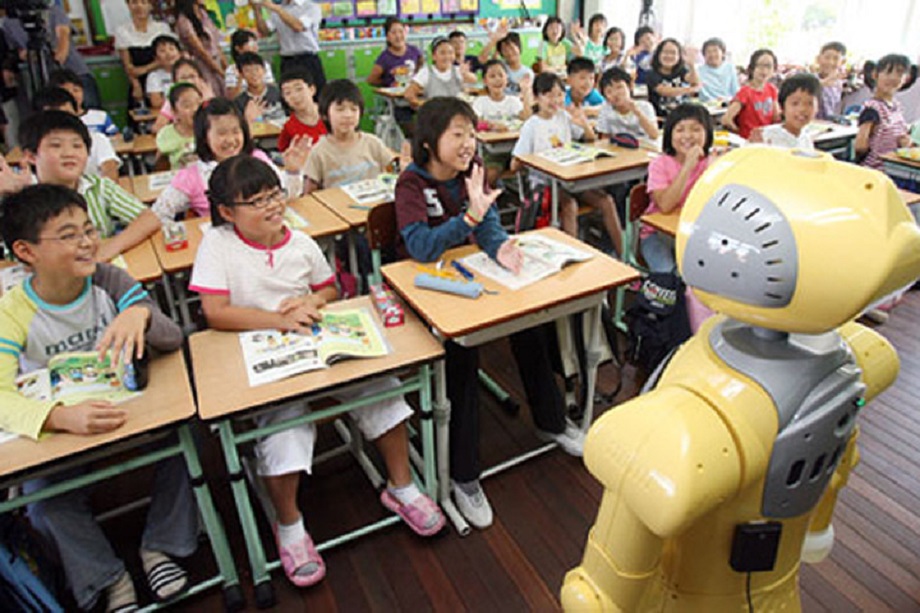 Fuente: (Paro robots, 2018)
5
1. Antecedentes
Generalidades
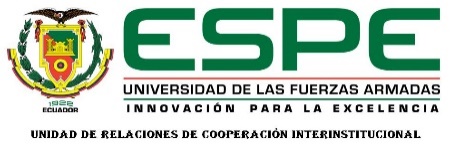 Interacción Humano-Robot (HRI)
Robot Social
ASIMO
AIBO
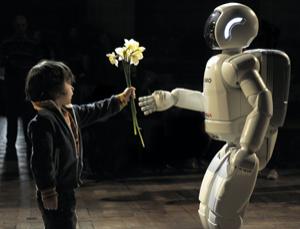 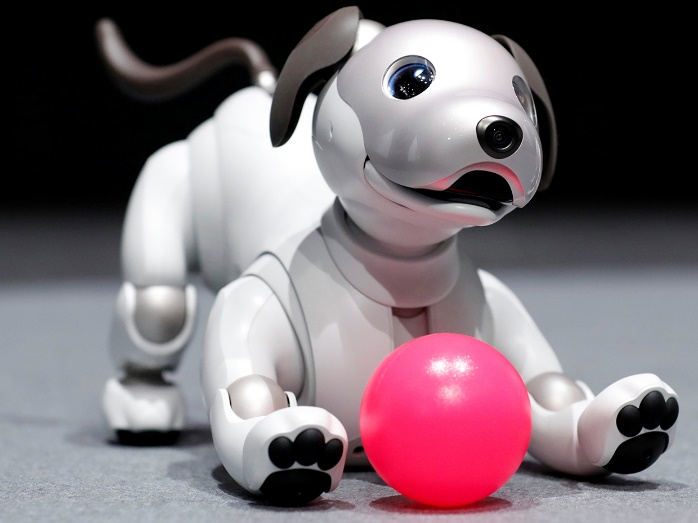 Fuente: (Honda Motor Co, 2018)
Fuente: (Sony Corporation, 2018)
6
1. Antecedentes
Generalidades
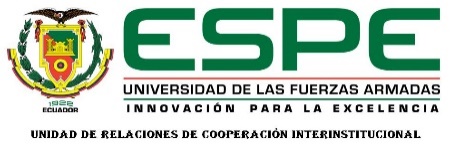 Interacción Humano-Robot (HRI)
Atributos de una interacción
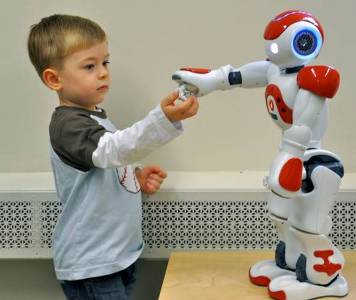 Nivel de autonomía y comportamiento

Intercambio natural de información

Mecanismo de interacción

Adaptación y aprendizaje

Capacidad de cumplir tareas
Fuente:  (Brenna & Aude, 2010)
7
Decisiones
1. Antecedentes
Generalidades
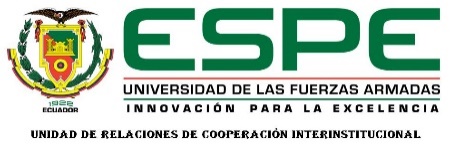 Robótica Persuasiva
Estrategias de Persuasión
Influenciar
Interacción
Morfología
Comunicación
Gestos y Movimientos
Inteligencia
Persuasión
8
Detección visual
Sistemas de Diálogo
Movimientos y gestos
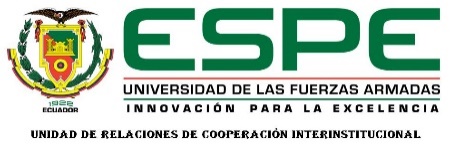 Generalidades
Propuesta
Actividades de entretenimiento
Motores, Leds y parlantes
Cámara del Robot NAO
Reconocimiento Facial
Establecer una comunicación mediante el diálogo
Micrófonos
Y parlantes
9
Generalidades
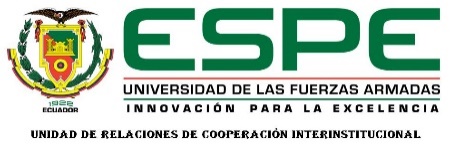 Objetivo General
Desarrollar un conjunto básico de funciones que permitan la interacción humano-robot persuasivo e interactivo con un robot humanoide NAO
Objetivos Específicos
Desarrollar un sistema de interacción entretenida mediante lenguaje natural entre las personas y el robot humanoide NAO.
Usar estrategias de robótica persuasiva para la interacción humano-robot.
Implementar algoritmos de programación que le permita al robot NAO mantener una comunicación en lenguaje natural junto con la expresión corporal.
10
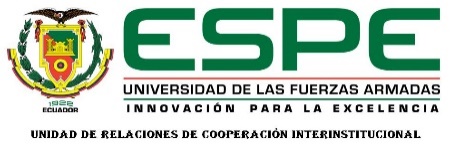 Robot NAO
Generalidades
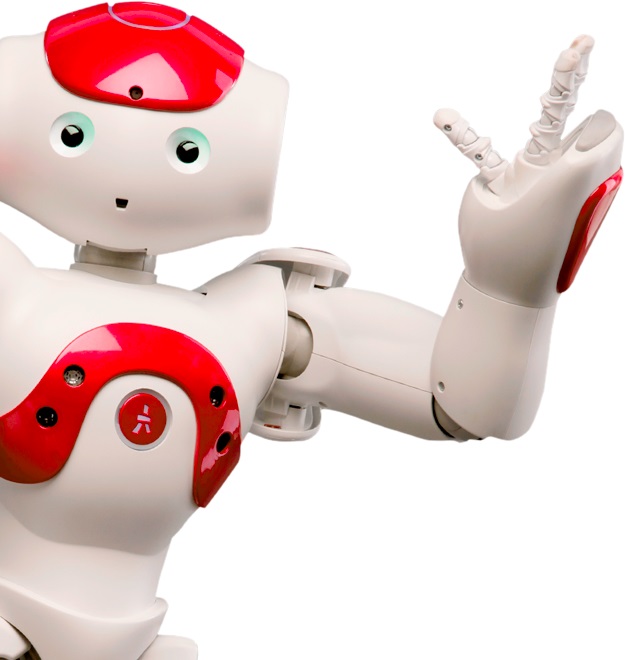 11
Generalidades
2. Elementos del Robot
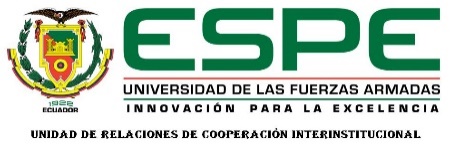 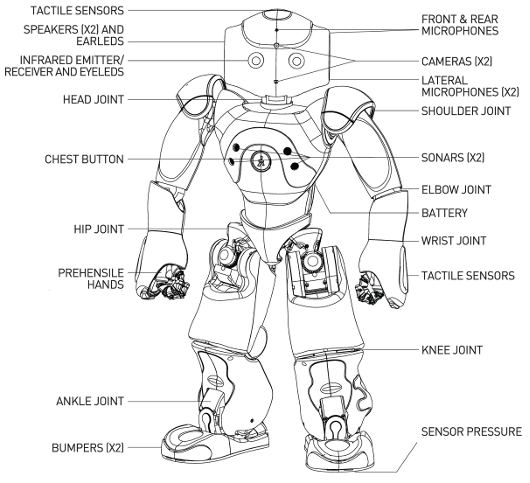 12
Fuente: (Aldebaran Robotics, 2018)
Generalidades
2. Elementos del Robot
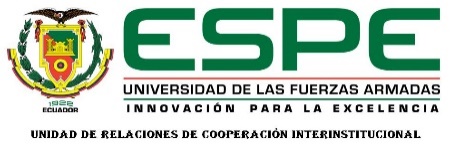 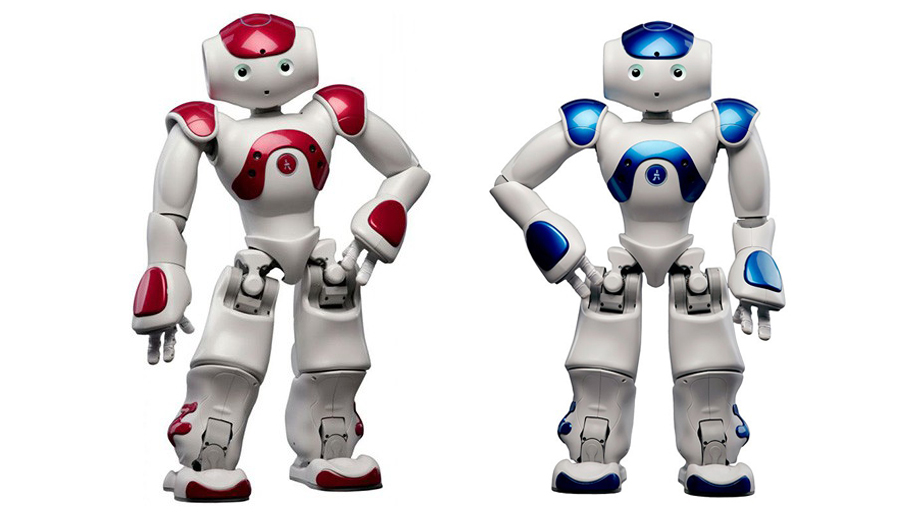 Fuente: (Aldebaran Robotics, 2018)
13
Generalidades
2. Elementos del Robot
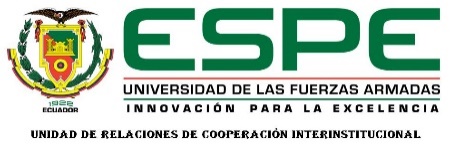 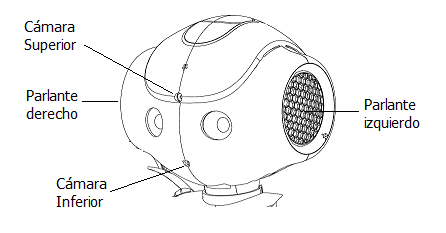 14
Generalidades
2. Elementos del Robot
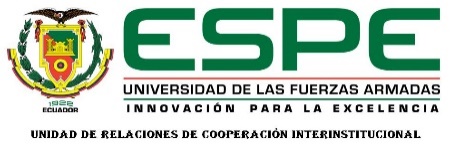 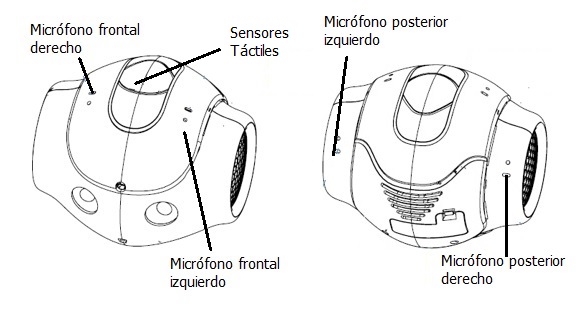 15
Software
1. Elementos del sistema
Desarrollo
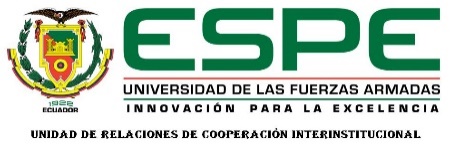 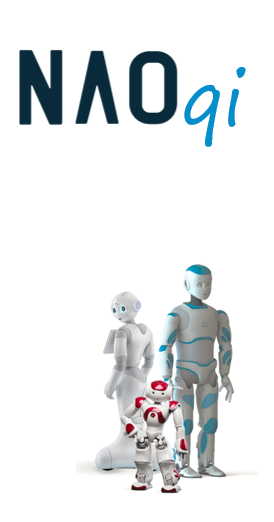 Driver
16
Software
1. Elementos del sistema
Desarrollo
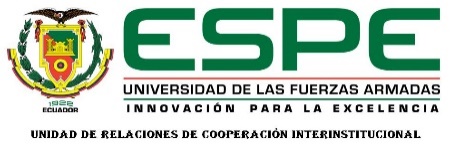 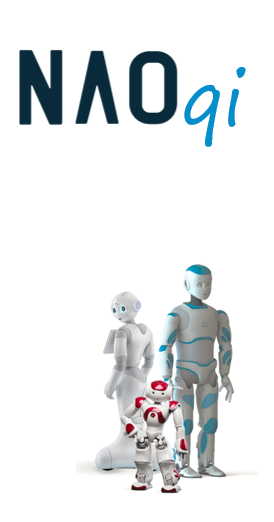 Driver
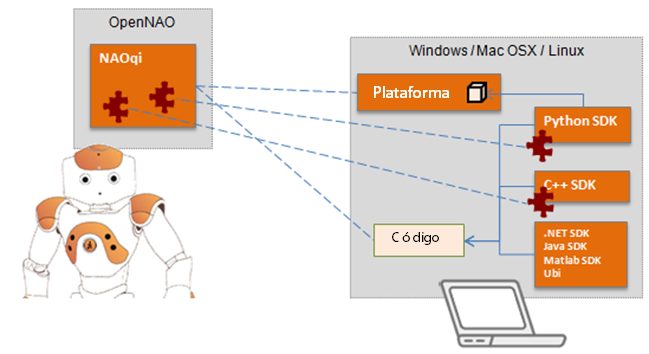 17
Software
1. Elementos del sistema
Desarrollo
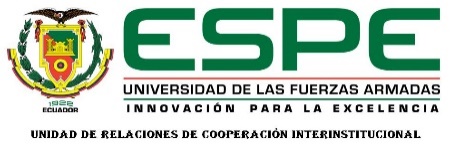 Driver
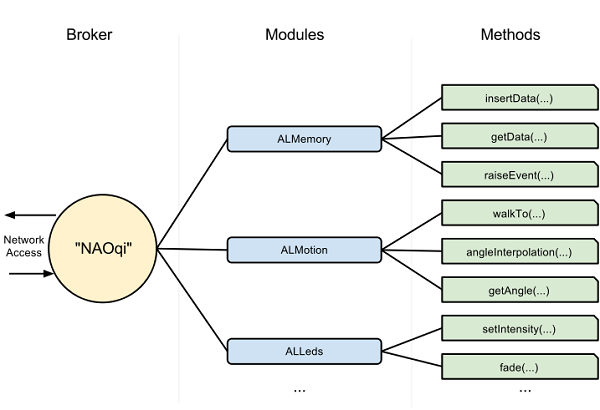 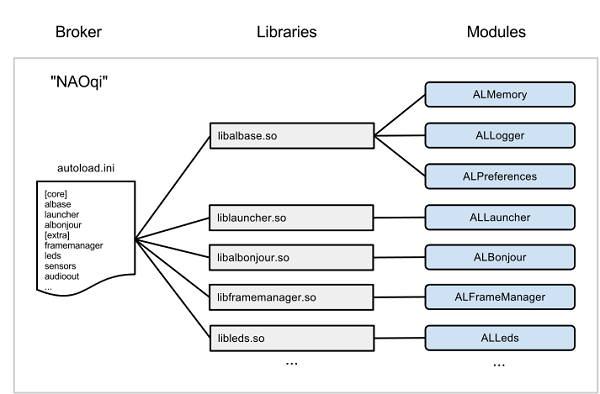 Fuente: (Aldebaran Robotics, 2018)
18
Software
1. Elementos del sistema
Desarrollo
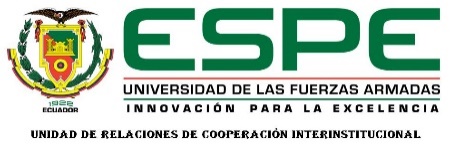 Conexión
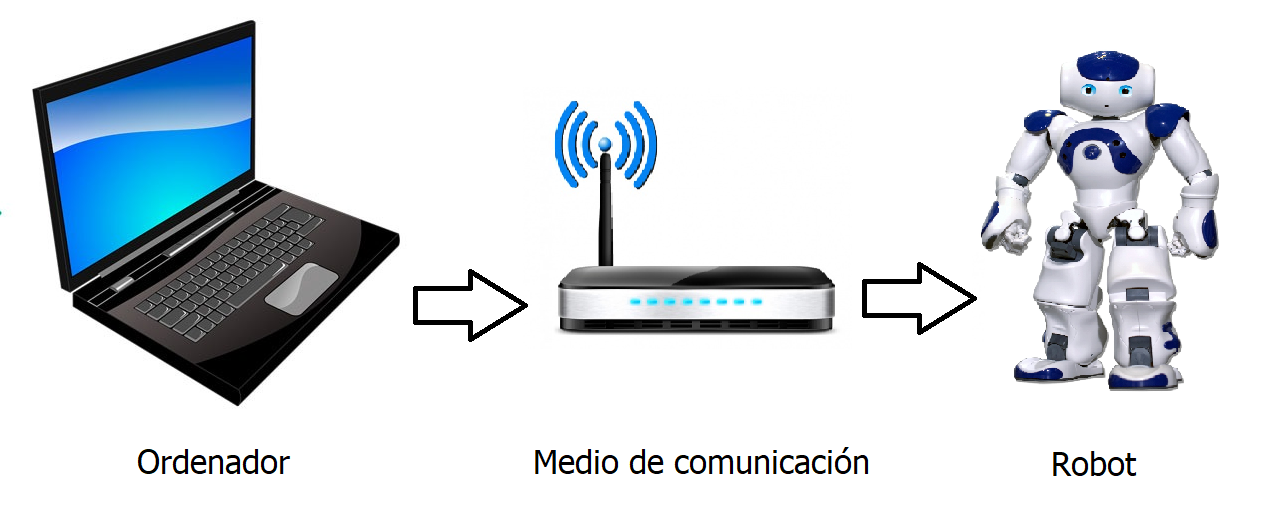 19
Software
1. Elementos del sistema
Desarrollo
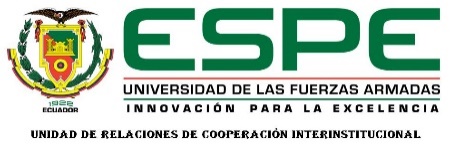 Programación
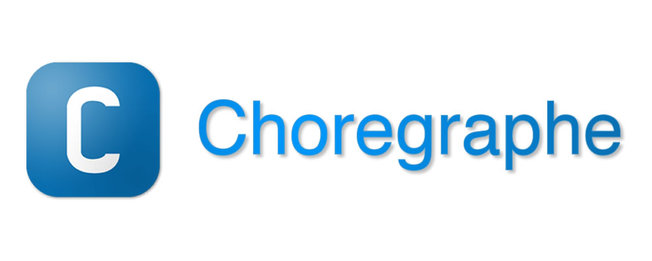 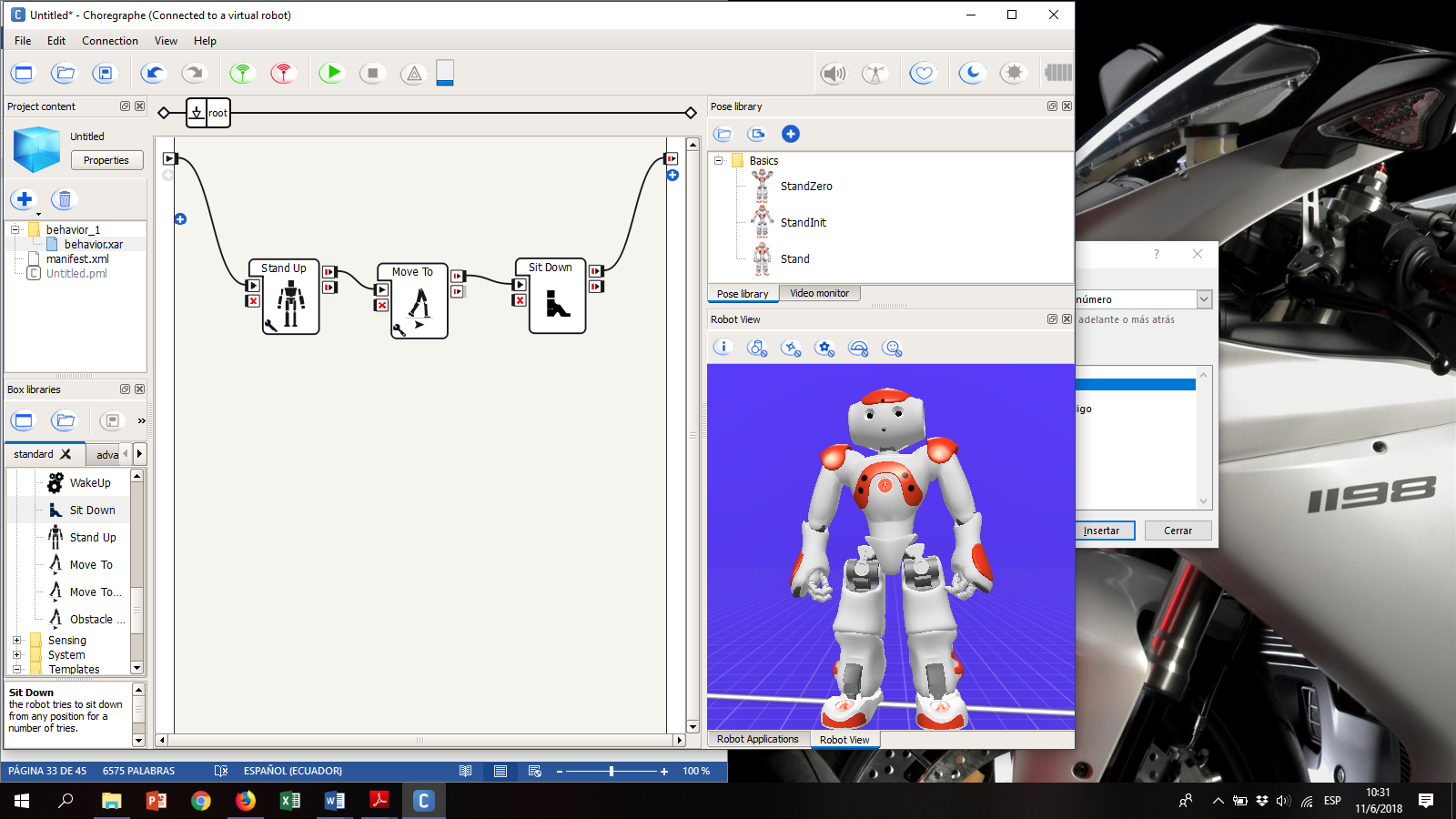 20
Software
1. Elementos del sistema
Desarrollo
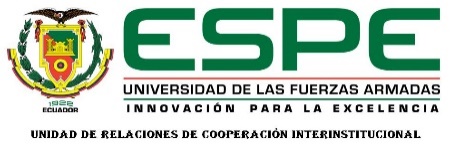 Programación
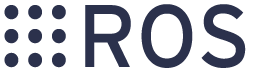 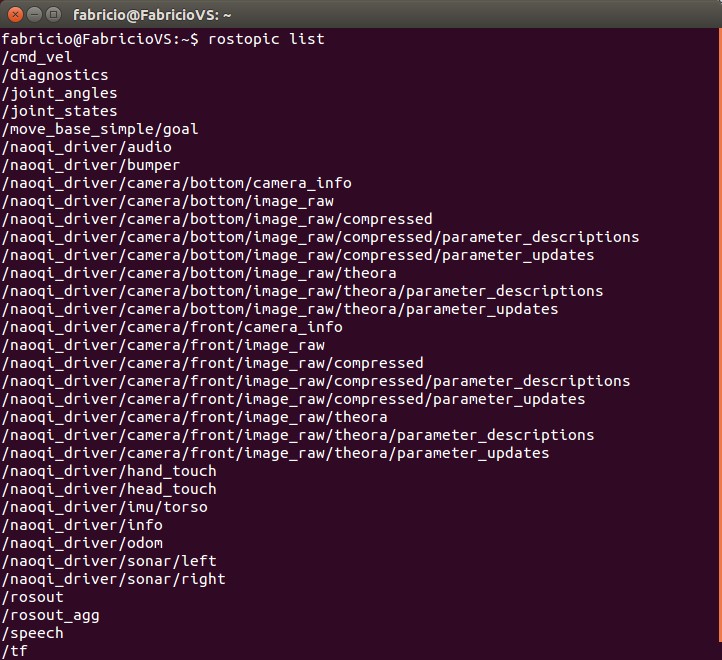 21
Software
1. Elementos del sistema
Desarrollo
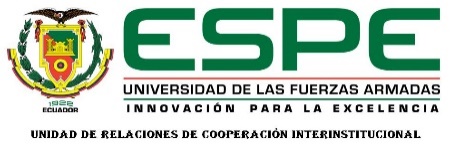 Programación
QIBUILD
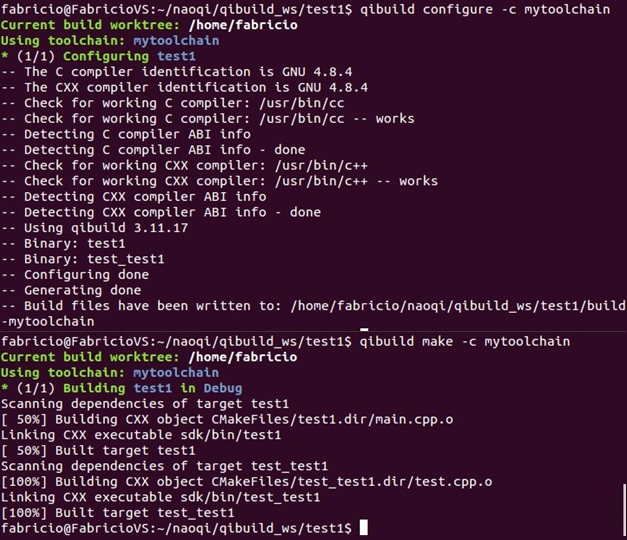 22
2. Reconocimiento de personas
Desarrollo
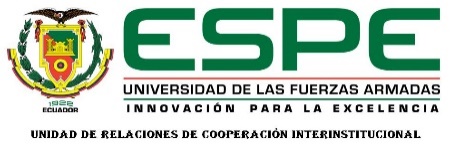 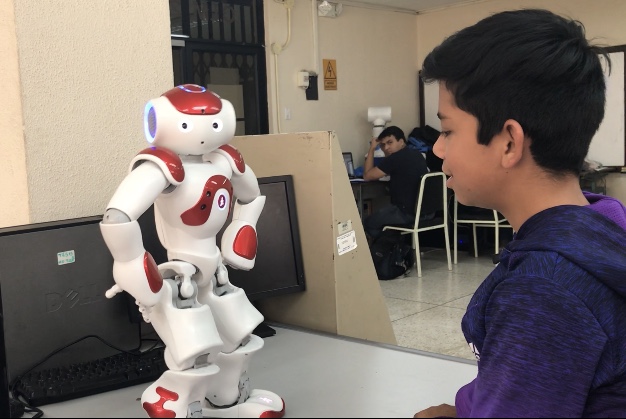 23
2. Reconocimiento de personas
Desarrollo
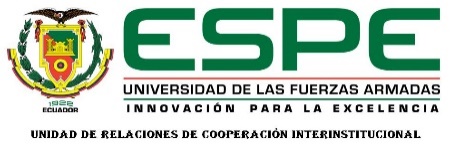 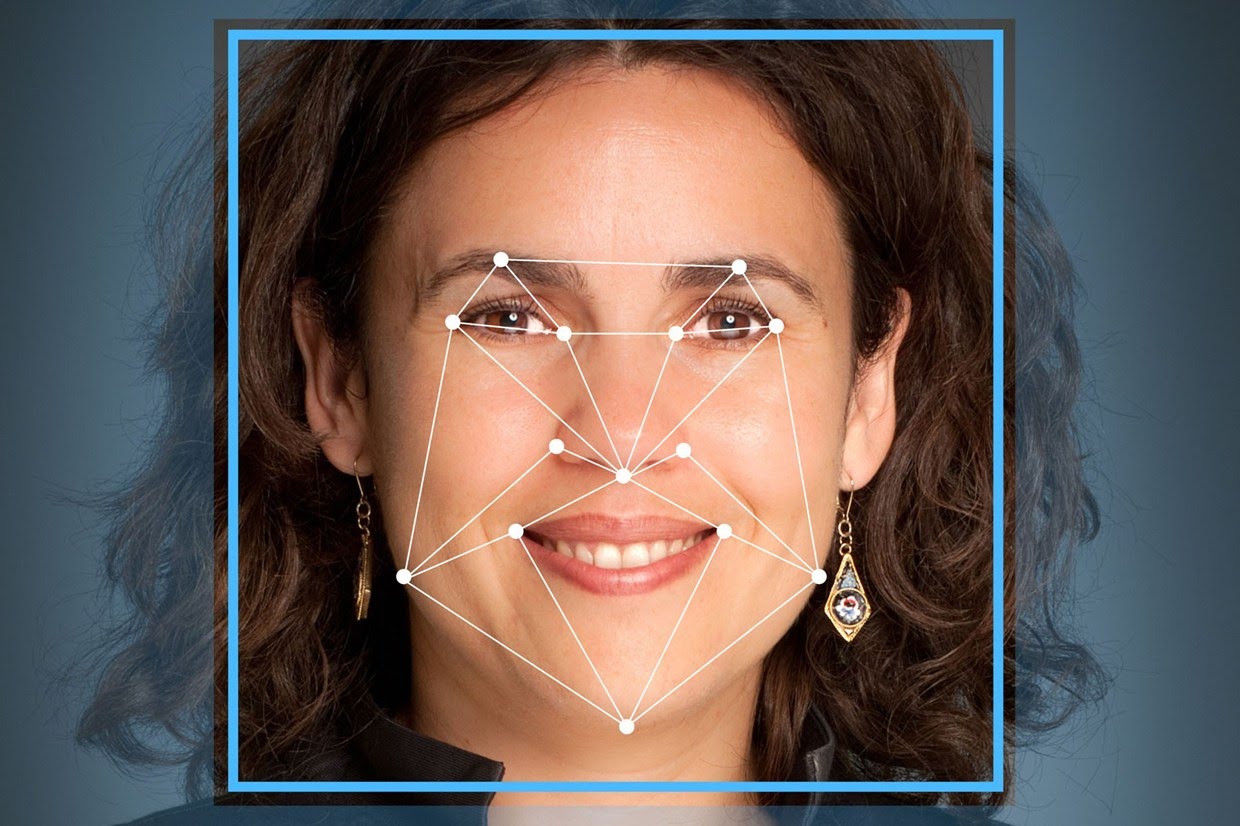 Matriz con información del rostro
Matriz Rostro = 
[
[Marca_de_tiempo_Segundos, Marca_de_tiempo_Microsegundos] [[[ 0, Alfa, Beta, X, Y] [ Rostro_Id, Puntuación, Etiqueta_rostro, [Puntos_ojo_izq], [Puntos_ojo_der], [Puntos_nariz], [Puntos_boca] ] ] ] Filtro_de_Información], Posición_de_la_cámara_en_relación_al_torso, Posición_de_la_cámara_en_relación_al_robot, Camara_Id
]
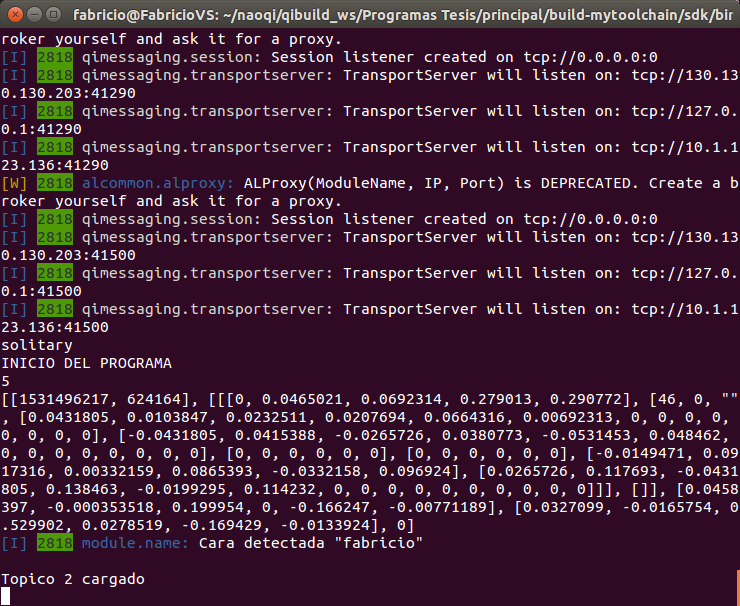 Coordenadas angulares de las características faciales
Posición de la nariz, ojos y boca
24
3. Movimientos
Desarrollo
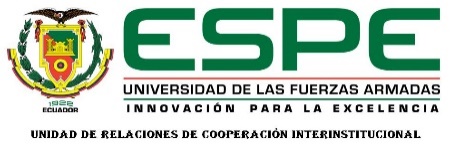 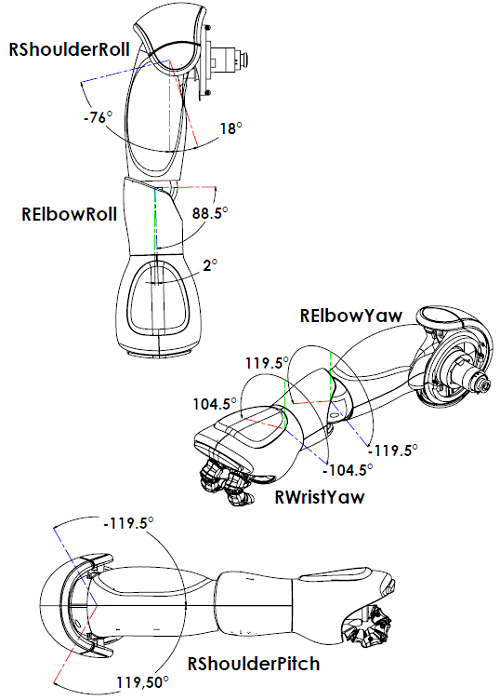 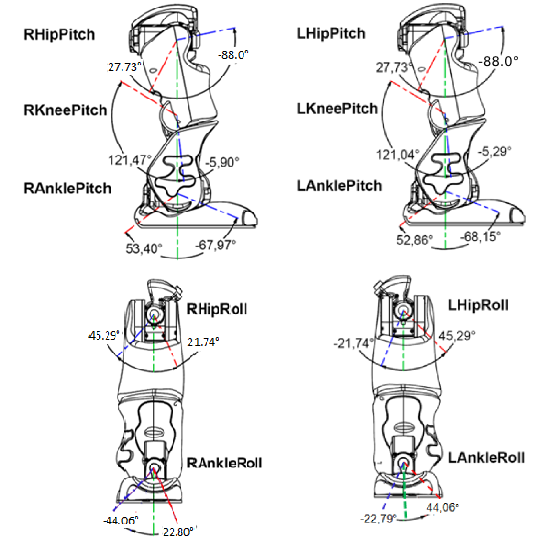 Manipulación de cada motor y articulación
//Arreglo de articulaciones a mover
ALValue pose = ALValue::array("HeadPitch","RShoulderPitch",
"LShoulderPitch","RElbowYaw","RKneePitch);
//Ángulos de cada articulación
angleLists.arraySetSize(10);
angleLists3[0] = AL::ALValue::array(-0.17f, 0.4f, -0.17f, 0.4f);     
angleLists3[1] = AL::ALValue::array(-0.8f, -1.22f, -0.8f, -1.22f); 
angleLists3[2] = AL::ALValue::array(0.17f, 0.26f, 0.17f, 0.26f);       
angleLists3[3] = AL::ALValue::array(1.40f, 0.35, 1.40f, 0.35);           
angleLists3[4] = AL::ALValue::array(0.7f, -0.087f, 0.7f, -0.087f);
angleLists3[5] = AL::ALValue::array(-0.35f, 0.13f, -0.35f, 0.13f);  
//Tiempos de movimiento
timeLists3.arraySetSize(10);
timeLists3[0] = AL::ALValue::array(1.0f, 1.3f, 1.6f, 1.9f);
timeLists3[1] = AL::ALValue::array(1.0f, 1.3f, 1.6f, 1.9f);
timeLists3[2] = AL::ALValue::array(1.0f, 1.3f, 1.6f, 1.9f);
timeLists3[3] = AL::ALValue::array(1.0f, 1.3f, 1.6f, 1.9f);
timeLists3[4] = AL::ALValue::array(1.0f, 1.3f, 1.6f, 1.9f);
timeLists3[5] = AL::ALValue::array(1.0f, 1.3f, 1.6f, 1.9f);
//Ejecución
motion.angleInterpolation(pose, angleLists3, timeLists3, 1);
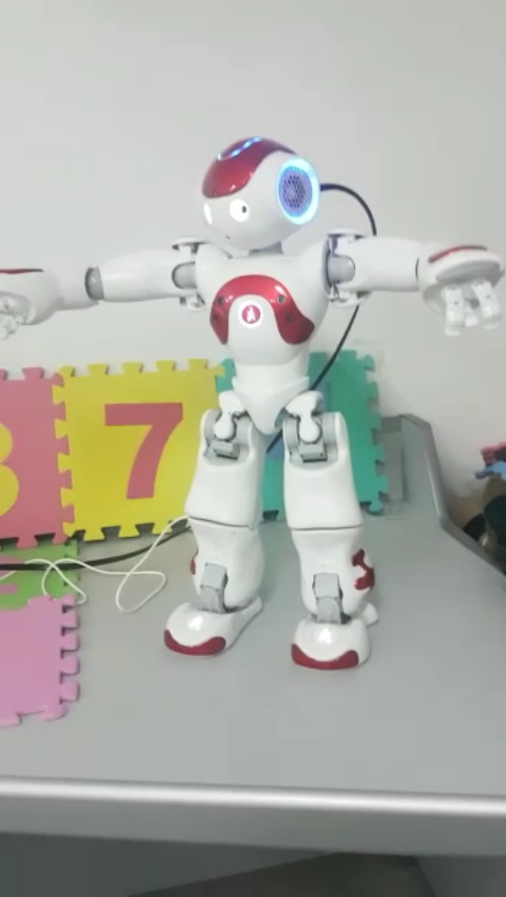 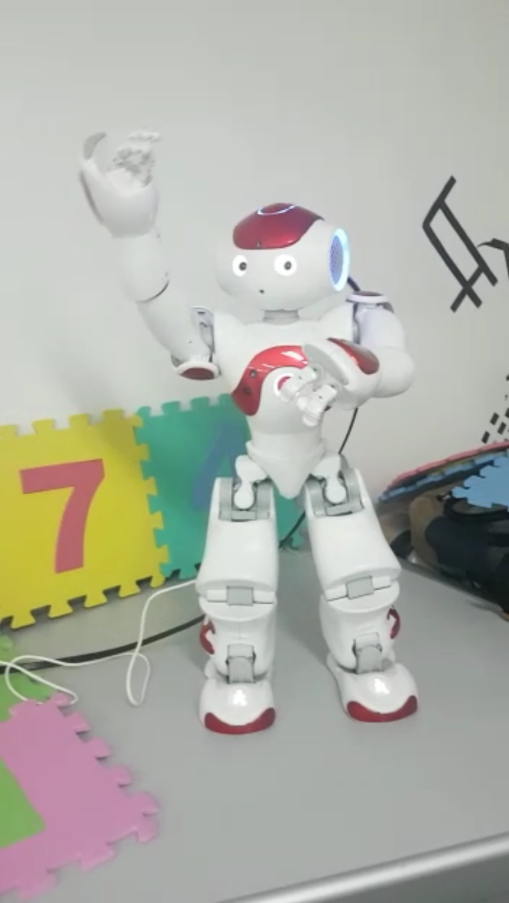 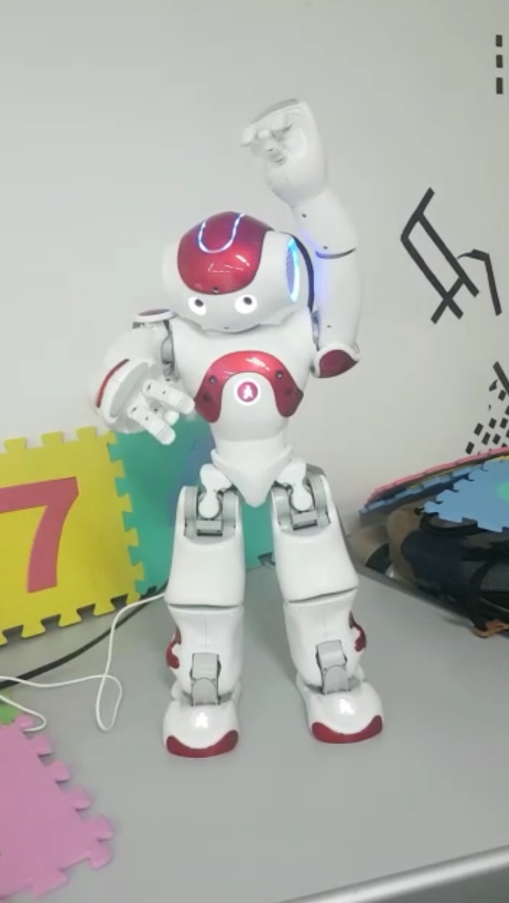 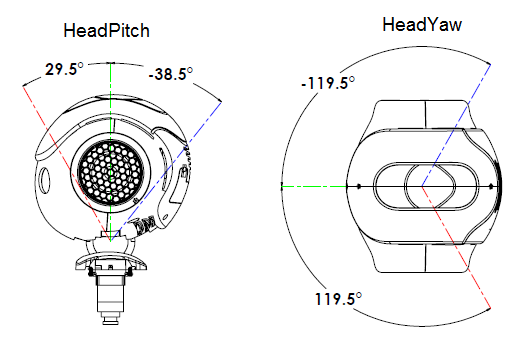 Los movimientos se realizan a partir de arreglos
Se debe controlar, la rigidez, la posición y el tiempo
25
4. Sistema de Diálogo
Desarrollo
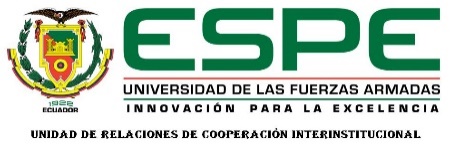 Se debe realizar procesos de reconocimiento y comprensión verbal
topic: ~entretenimiento ()
language: spe
 
u:(hola) Hola como estas?   
  u1:(bien) me alegra mucho escucharlo   
  u1:(mal) Tranquilo, te gustaría cantar conmigo?
     u2:(si) cantemos algo divertido
        u3:(si) $cancion	   
        u3:(no) hoy solo pondré algo divertido
     u2:(no) entonces probemos bailando	
        u3: (si) mírame bailar $baile	
        u3: (no) levanta esos ánimos
topic: ~entretenimiento ()
language: spe
 
concept:(saludo) [hola “buenos días” “que tal”]
concept:(actividad) [bailar cantar]
 
  u:(~saludo) ~saludo
  u:(te gusta ~actividad) si me encanta ~actividad
topic: ~entretenimiento ()
language: spe
 
u:(Hola) Hola, es un gusto saludarte
#Regla de usuario
u:(Hola) Hola, es un gusto saludarte
u:(Es hora de dormir) si necesitamos descansar
 
#Regla de propósito
proposal: Pasaste bien el día de hoy?
    u1:(si) Eso es genial, me alegro mucho
    u1:(no) Bueno habrá días mejores
USUARIO
ROBOT
REGLA
TEMA
SUBREGLA #1
Gestores de diálogo
LENGUAJE ESPAÑOL
SUBREGLA #2
Se definen reglas, subreglas temas, idiomas, conceptos y variables
SUBREGLA #2
26
4. Funcionamiento del Sistema
Desarrollo
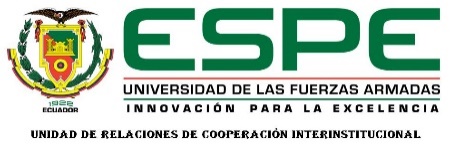 Reconocimiento Facial
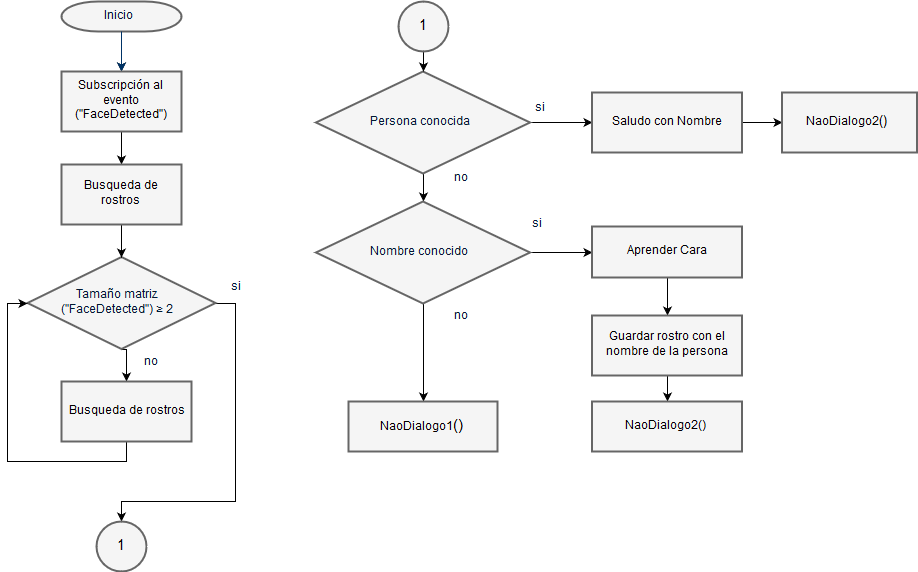 27
4. Funcionamiento del Sistema
Desarrollo
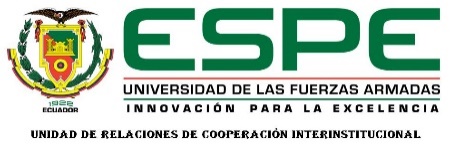 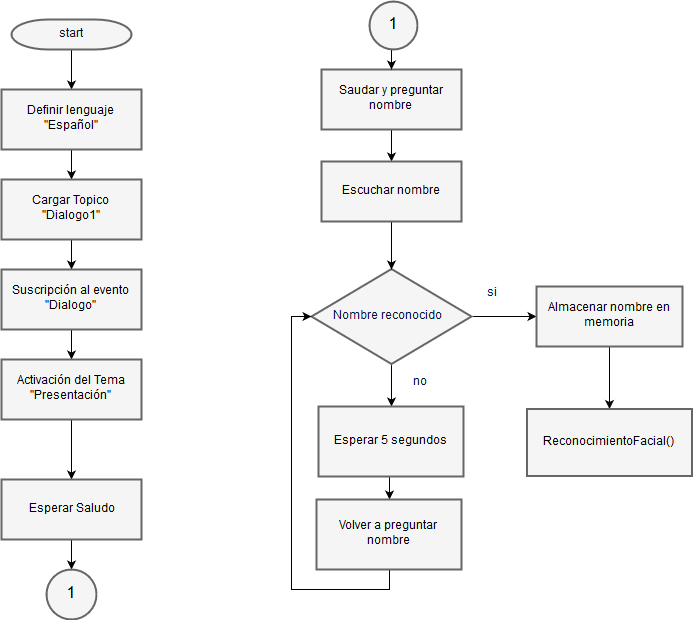 Dialogo 1
28
4. Funcionamiento del Sistema
Desarrollo
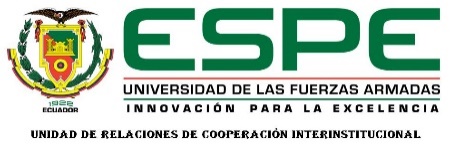 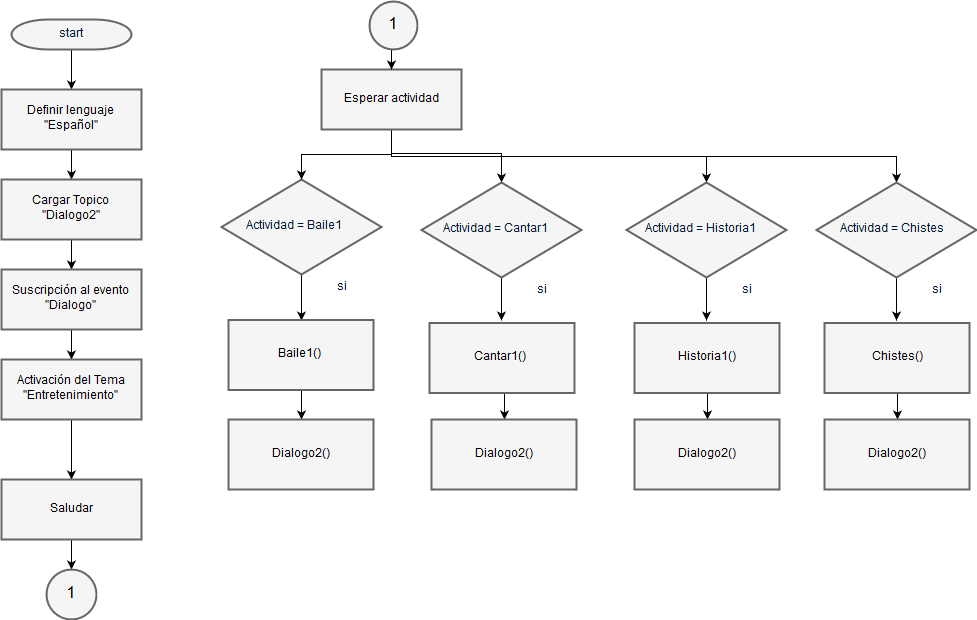 Dialogo 2
29
Pruebas Experimentales
1. Pruebas Generales
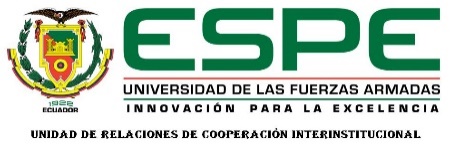 Las pruebas se desarrollan con el objetivo de conocer el funcionamiento real de las funciones básicas de interacción implementadas sobre el robot humanoide NAO y de esta manera determinar si es posible obtener un robot que sea capaz de interactuar y persuadir a los usuarios para realizar actividades enfocadas al entretenimiento.
30
[Speaker Notes: Las pruebas se desarrollan con el objetivo de conocer el funcionamiento real de las funciones básicas de interacción implementadas sobre el robot humanoide NAO y de esta manera determinar si es posible obtener un robot que sea capaz de interactuar y persuadir a los usuarios para realizar actividades enfocadas al entretenimiento.]
Pruebas Experimentales
1. Pruebas Generales
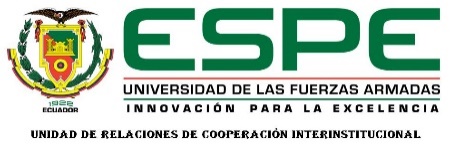 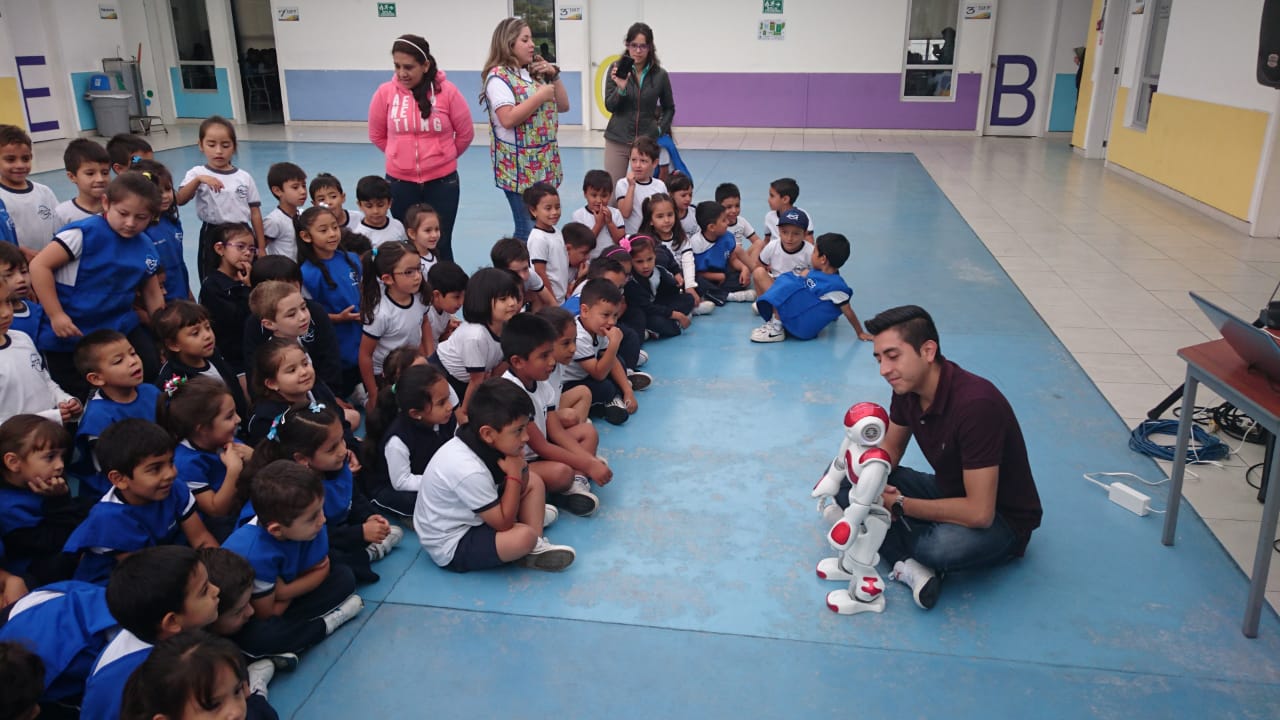 Las primeras experimentaciones, se las realiza de manera grupal con el objetivo de conocer si las actividades programadas son entretenidas para los usuarios.
31
[Speaker Notes: Las pruebas se desarrollan con el objetivo de conocer el funcionamiento real de las funciones básicas de interacción implementadas sobre el robot humanoide NAO y de esta manera determinar si es posible obtener un robot que sea capaz de interactuar y persuadir a los usuarios para realizar actividades enfocadas al entretenimiento.]
Pruebas Experimentales
1. Pruebas Generales
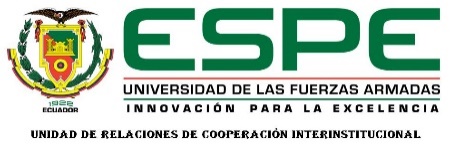 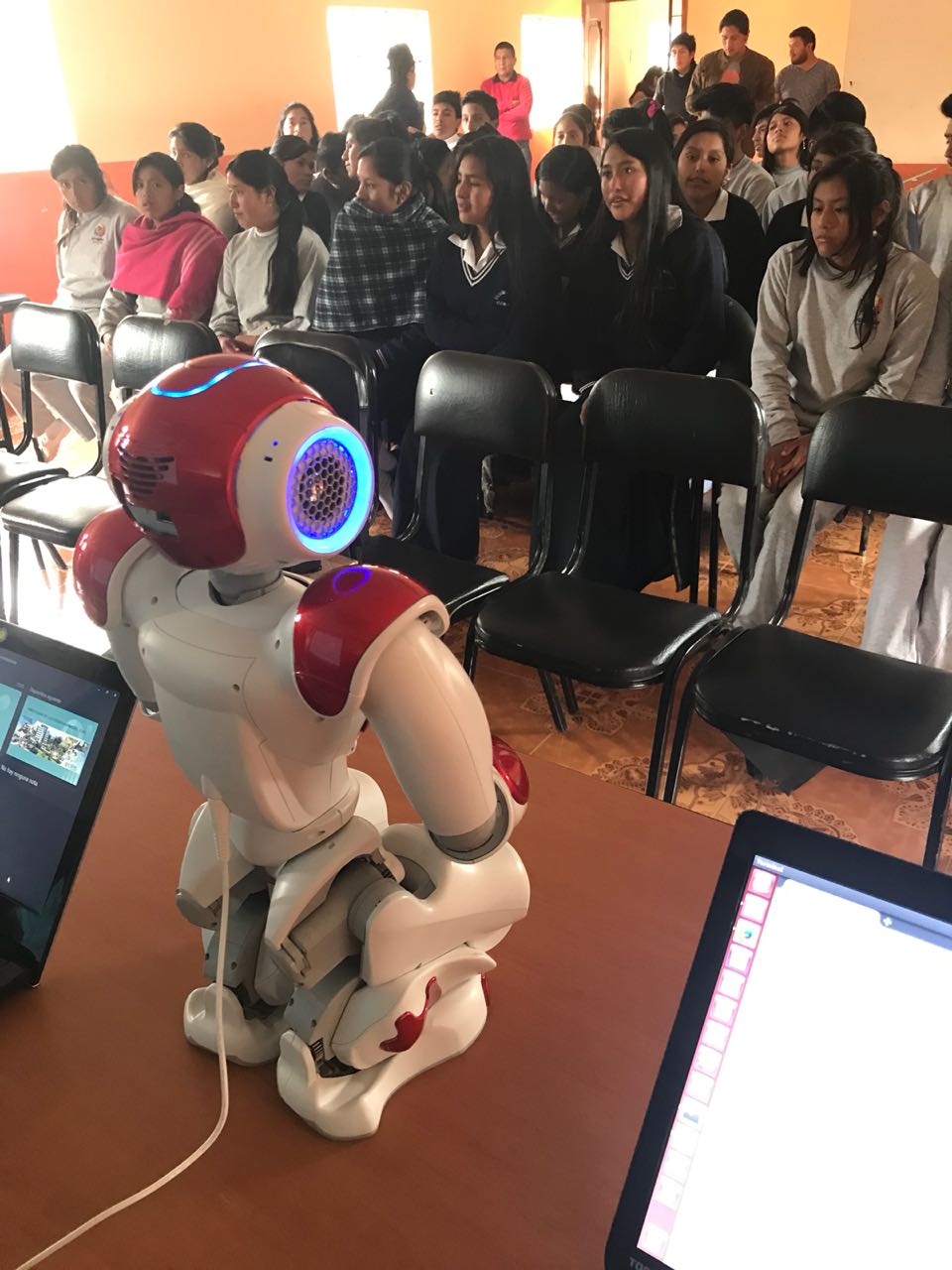 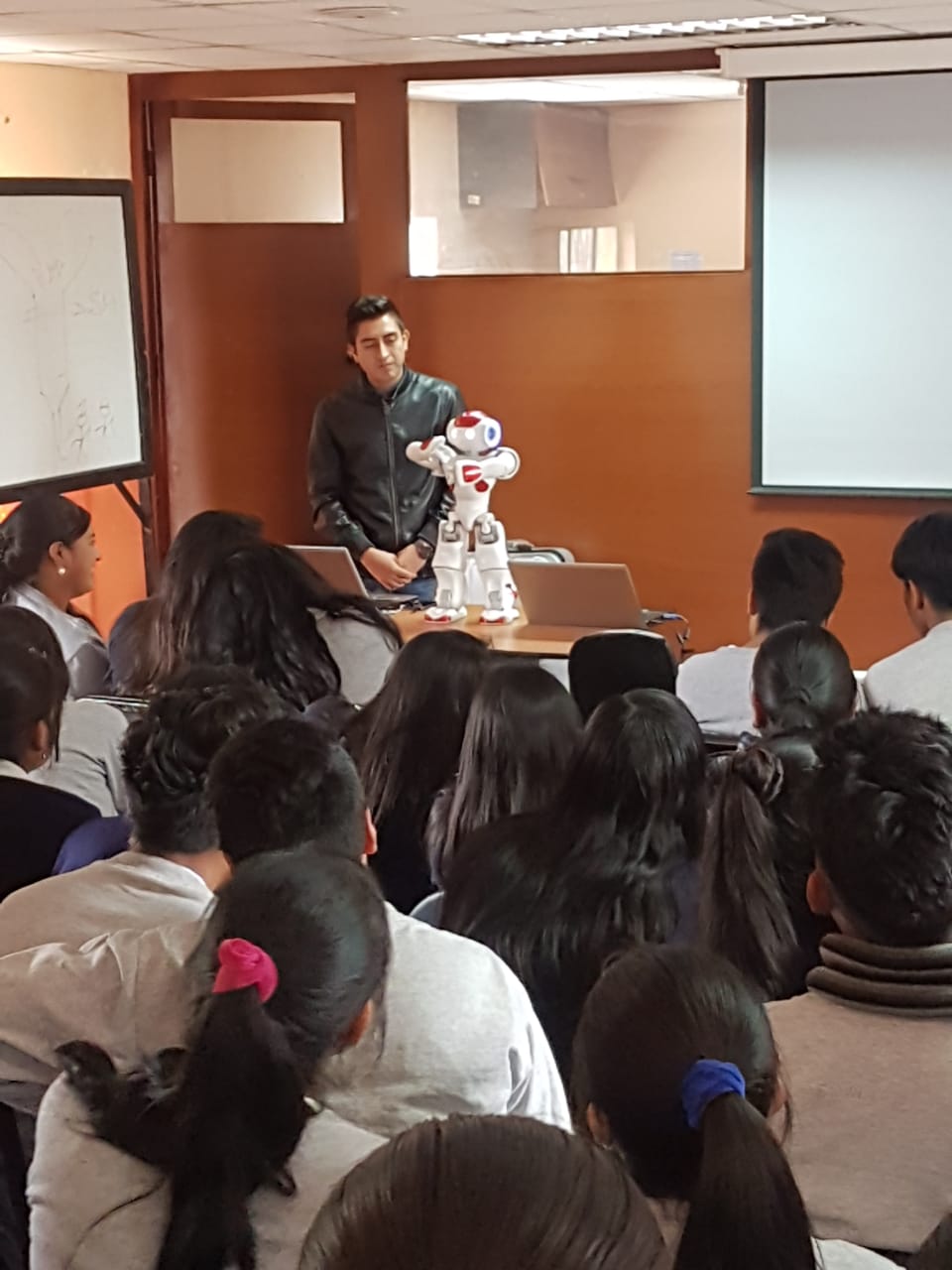 Las primeras experimentaciones, se las realiza de manera grupal con el objetivo de conocer si las actividades programadas son entretenidas para los usuarios.
32
[Speaker Notes: Las pruebas se desarrollan con el objetivo de conocer el funcionamiento real de las funciones básicas de interacción implementadas sobre el robot humanoide NAO y de esta manera determinar si es posible obtener un robot que sea capaz de interactuar y persuadir a los usuarios para realizar actividades enfocadas al entretenimiento.]
Pruebas Experimentales
2. Pruebas Individuales
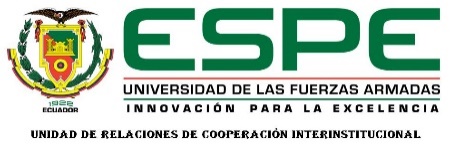 Entretenimiento
Actividades
Persuasión
Para evaluar el  desempeño de la propuesta del desarrollo de un sistema básico de robótica de entretenimiento persuasivo la cual se desarrolla en este trabajo, se ha planteado las pruebas experimentales para diferentes grupos de edades para una muestra de 20 usuarios.
Parámetros a evaluar
33
Pruebas Experimentales
2. Pruebas Individuales
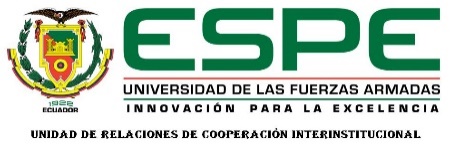 Usuarios de prueba
Usuarios de 7 a 12 años
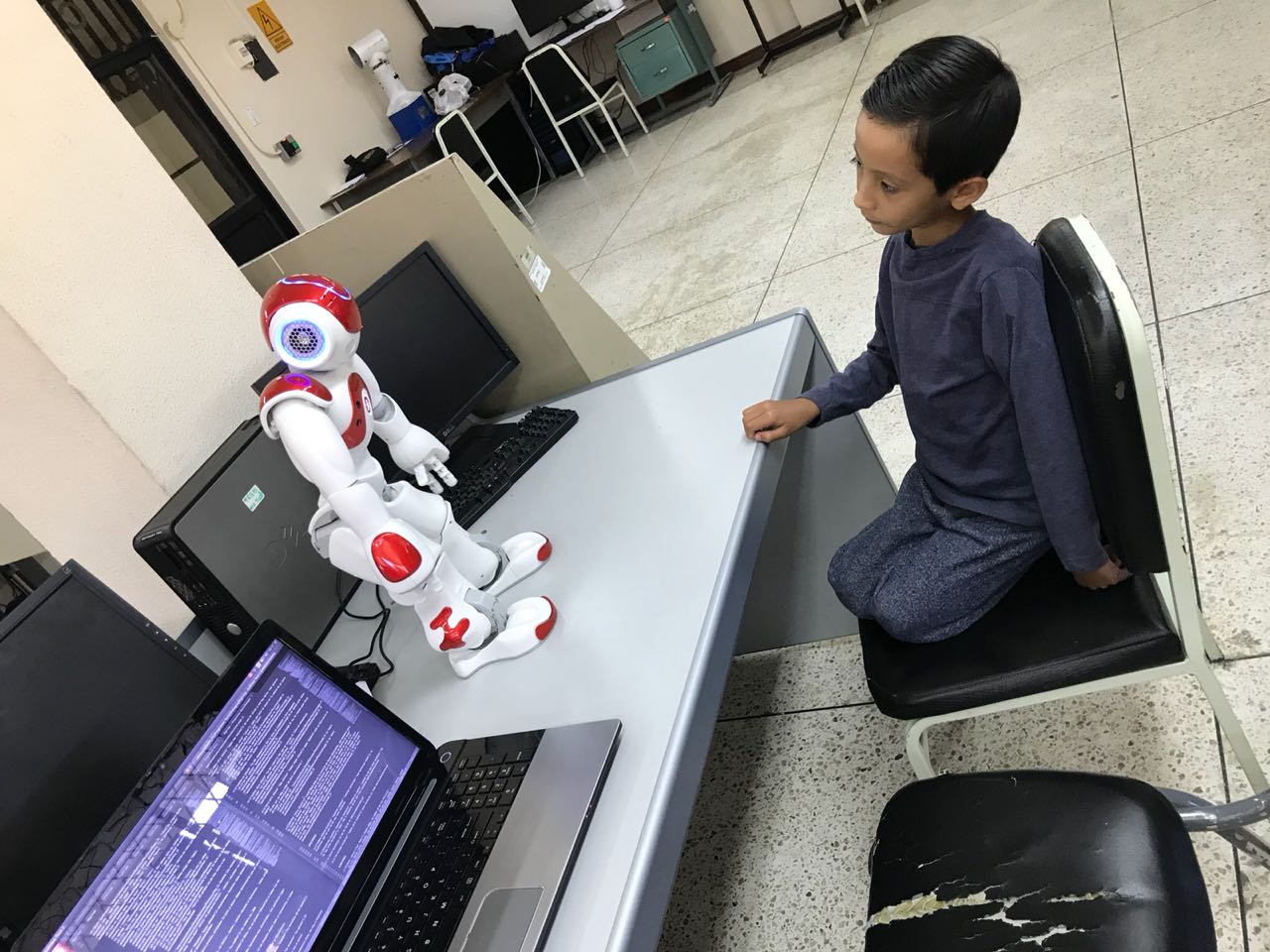 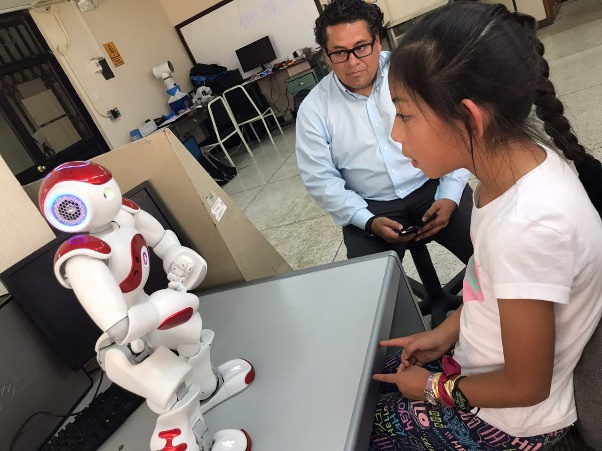 34
Pruebas Experimentales
2. Pruebas Individuales
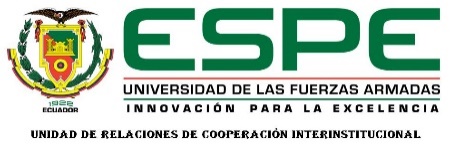 Usuarios de prueba
Usuarios de 13 a 19 años
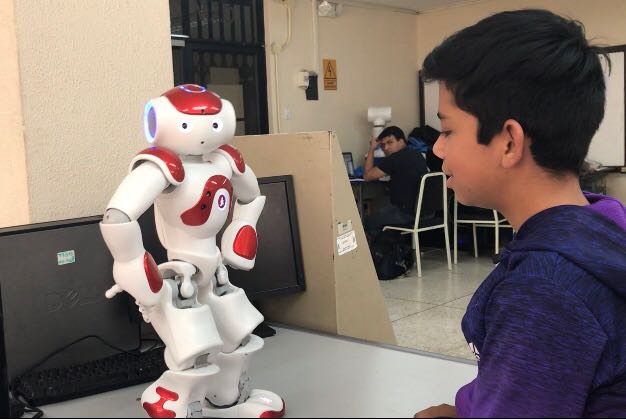 35
Pruebas Experimentales
2. Pruebas Individuales
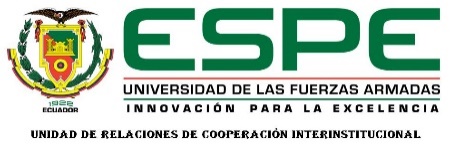 Usuarios de prueba
Usuarios de 20 a 29 años
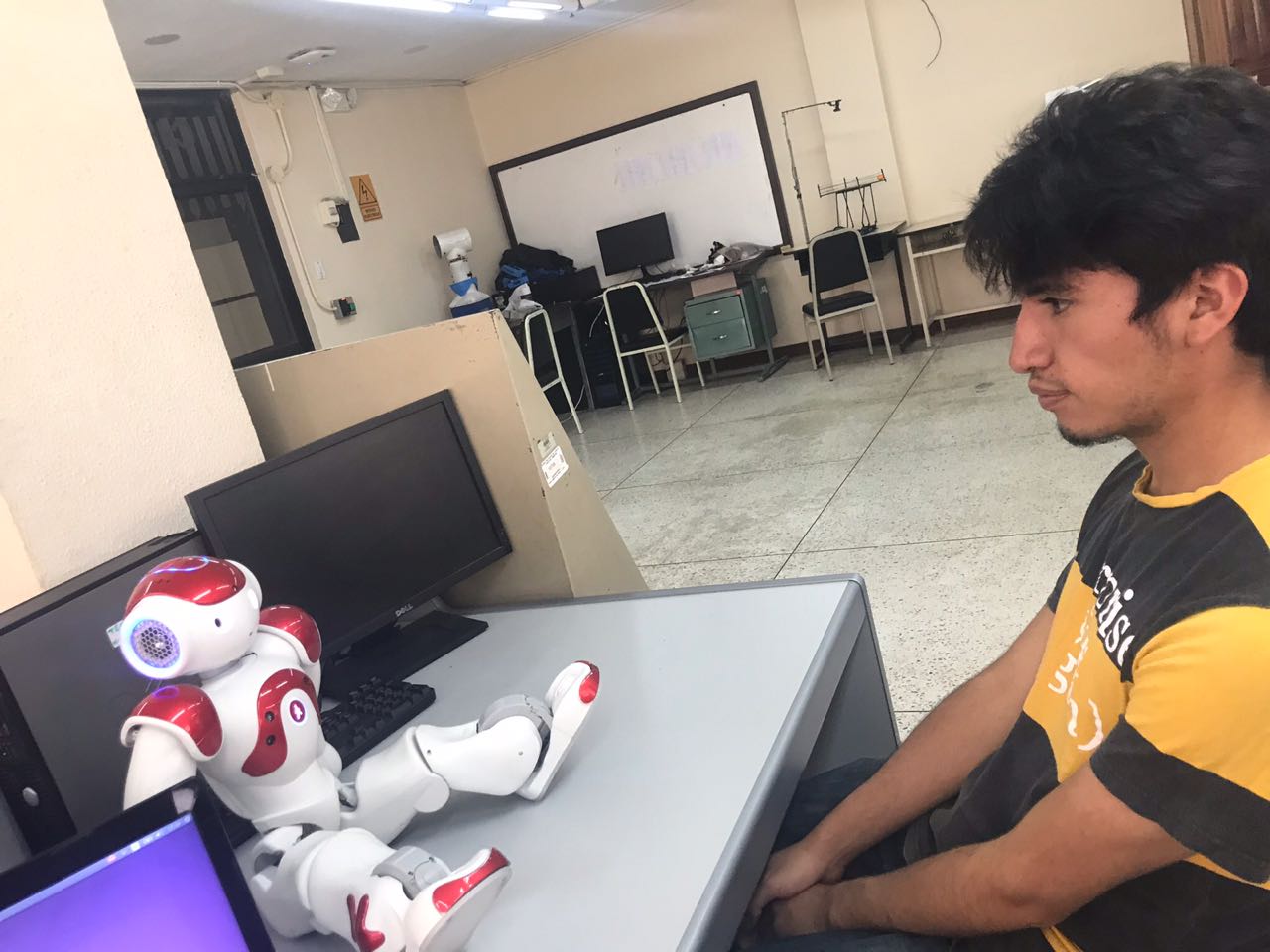 36
Pruebas Experimentales
2. Pruebas Individuales
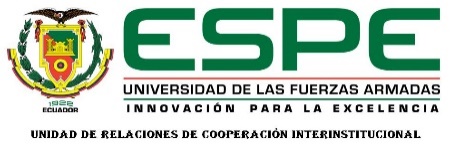 Usuarios de prueba
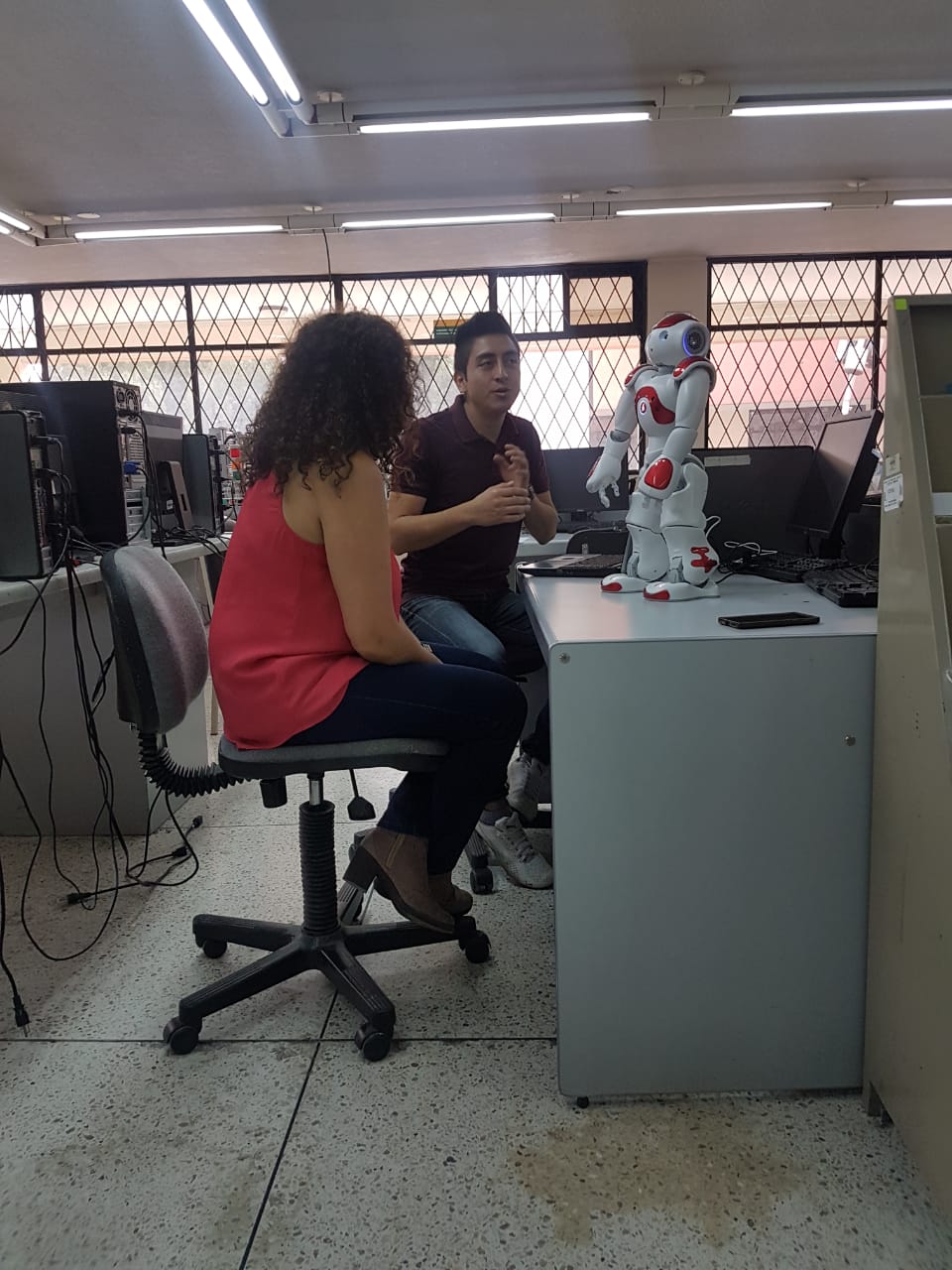 Usuarios de 30 a 59 años
37
Pruebas Experimentales
2. Pruebas Individuales
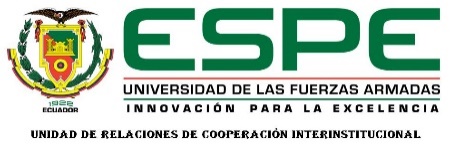 Usuarios de prueba
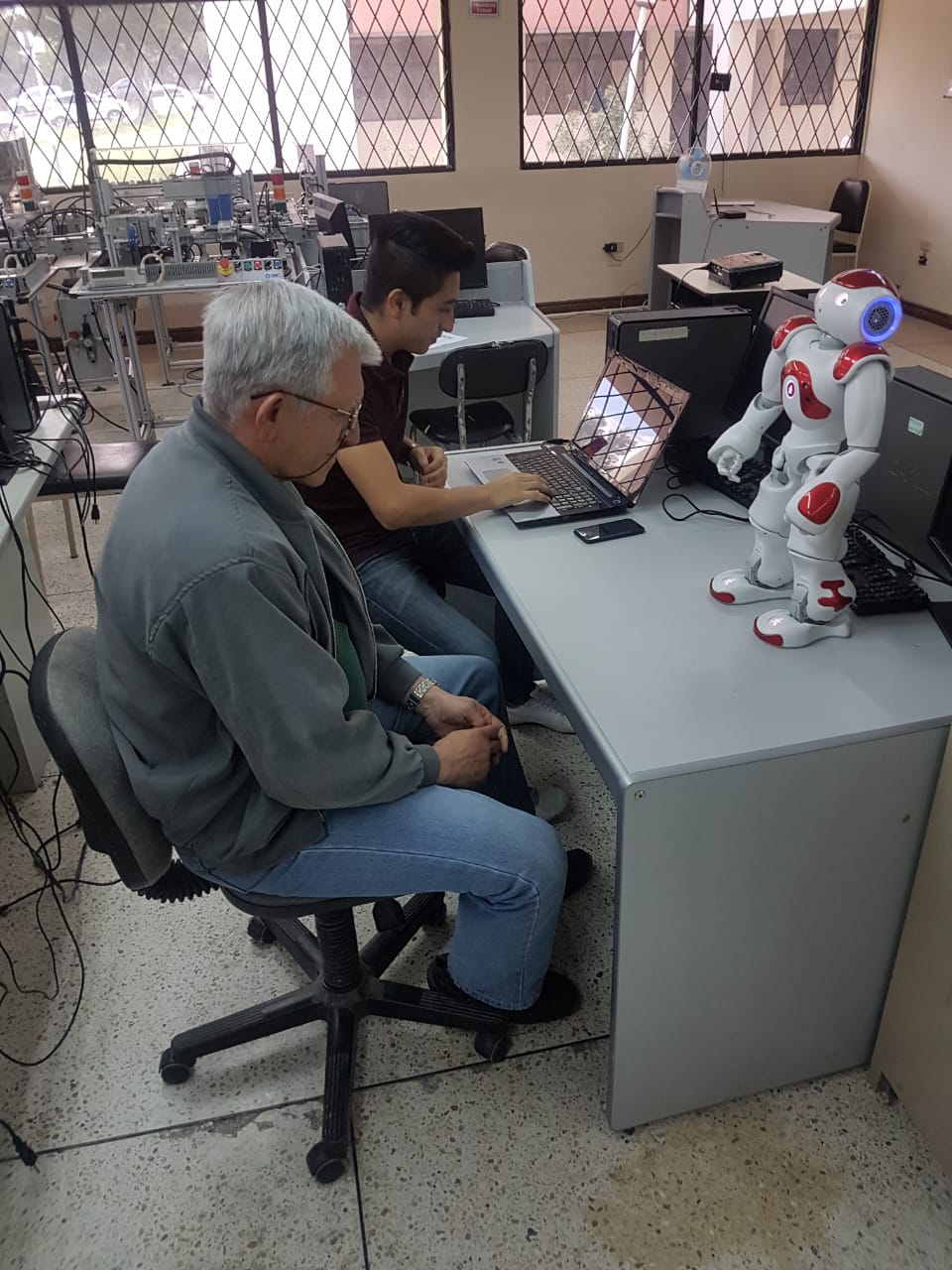 Usuarios de 59 a 80 años
38
Pruebas Experimentales
2. Pruebas Individuales
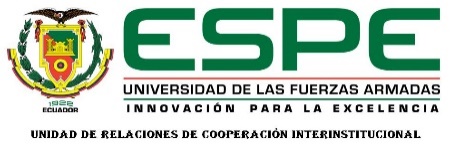 Usuarios de prueba
Valoraciones de los parámetros de prueba
Las valoraciones para cada parámetro de prueba se lo realiza en un rango numérico que va de 1 a 5, siendo 1 el valor de la mínima satisfacción y 5 la de máxima
Usuarios de 7 a 12 años

Usuarios de 13 a 19 años

Usuarios de 20 a 29 años

Usuarios de 30 a 59 años

Usuarios de 59 a 80 años
39
Pruebas Experimentales
2. Pruebas Individuales
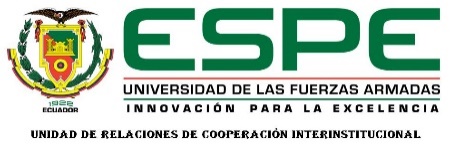 Usuarios de prueba
Aceptación del parámetro de Entretenimiento
Usuarios de 7 a 12 años

Usuarios de 13 a 19 años

Usuarios de 20 a 29 años

Usuarios de 30 a 59 años

Usuarios de 59 a 80 años
40
Pruebas Experimentales
2. Pruebas Individuales
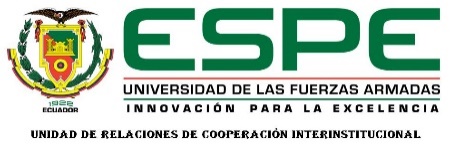 Usuarios de prueba
Aceptación del parámetro Actividades
Usuarios de 7 a 12 años

Usuarios de 13 a 19 años

Usuarios de 20 a 29 años

Usuarios de 30 a 59 años

Usuarios de 59 a 80 años
41
Pruebas Experimentales
2. Pruebas Individuales
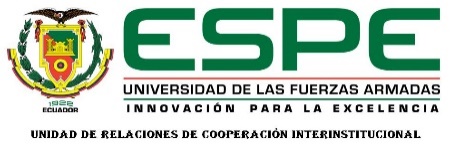 Usuarios de prueba
Aceptación del parámetro Persuasión
Usuarios de 7 a 12 años

Usuarios de 13 a 19 años

Usuarios de 20 a 29 años

Usuarios de 30 a 59 años

Usuarios de 59 a 80 años
42
Conclusiones y Recomendaciones
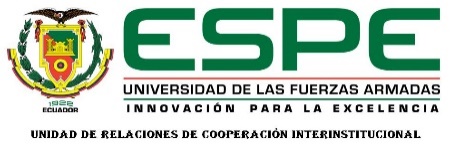 En la etapa de selección de la plataforma de desarrollo para la programación del robot NAO, se realizó una comparación los sistemas ROS y QIBUILD, destacando las características que contiene cada uno de estos, en relación al tipo de comunicación, compatibilidad, soporte tanto de librerías como de distintos lenguajes de programación, destacando el uso del sistema QIBUILD por sus ventajas que brinda al ser diseñado para trabajar específicamente con este tipo de robots.
 Se desarrollaron funciones que permiten realizar una interacción Humano-Robot por medio de una comunicación verbal.
Se implementó estrategias de persuasión mediante el uso de los algoritmos como los de reconocimiento facial, sistemas de diálogo y generando movimientos que permitan tanto, expresar emociones, realizar gestos o señas y también programarlas en una secuencia tal que vayan acorde a las actividades que deben ser ejecutadas por el robot.
43
Conclusiones y Recomendaciones
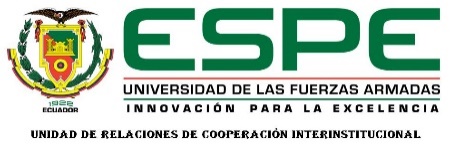 Se desarrolló actividades acordes a la temática de entretenimiento planteada en este proyecto, como son: cantar, bailar, contar historias y chistes, los cuales están enfocados en divertir y entretener a los usuarios que interactúen con el robot. 
Se diseñó un diálogo tal que permite enlazar las expresiones corporales y gestos diseñados para emular sentimientos y así lograr persuadir al usuario que se encuentra interactuando con el robot, para elegir cualquier actividad que este propone como forma de entretenimiento o influenciándolo para aceptar las opciones que cada actividad posee.
Al momento de realizar la experimentación se observó una clara diferencia entre trabajar con hombres y mujeres, debido a que el sistema de detección del habla, responde mejor ante tonos de voz graves debido a que se facilita su procesamiento.
44
Conclusiones y Recomendaciones
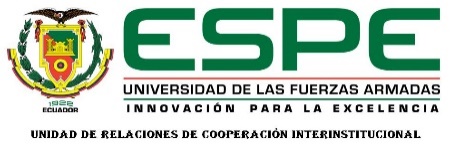 Se recomienda que el uso del robot para futuras interacciones, se lleven a cabo en ambientes con poco nivel de ruido, debido a que este fenómeno afecta en gran medida a los sistemas de detección y procesamiento de la voz.
Es recomendable que para la programación de los movimientos que se vayan a realizar con el robot, previamente se realicen pruebas en un simulador, con el fin de evitar caídas o movimientos no esperados en el robot real.
Al utilizar el módulo de reconocimiento facial, es recomendable hacerlo bajo ambientes con una buena cantidad de luz, para que los datos del rostro no se vean alterados y tener un óptimo valor de umbral de detección. 
Se recomienda el uso del robot en periodos de tiempo cortos, debido a que el uso constante recalienta los motores en las articulaciones, provocando alertas en los sensores de temperatura y enviando alertas que interrumpen las actividades que se estén realizando en ese momento con el robot.
45
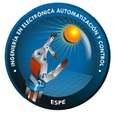 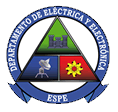 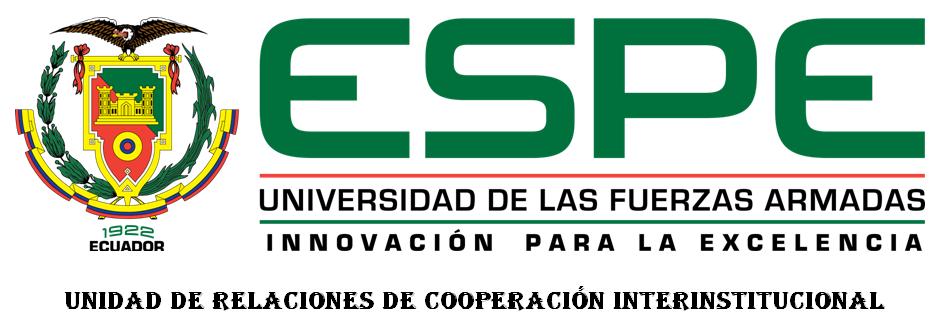 Desarrollo de un sistema básico de robótica de entretenimiento  persuasivo basado en el sistema humanoide NAO
REALIZADO POR:
Fabricio Vilatuña
GRACIAS
POR SU
ATENCIÓN
46